The IEEE Region 10 Symposium (TENSYMP 2022)
Title of the paper 
Category Name:  Engineering & Technology                 Paper Id: No
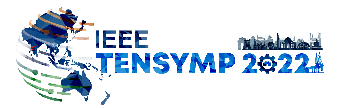 Organization Logo
Abstract
Methods/Schematic/Diagram/Algorithm
Future Scope
Write here the Abstract
Write Here Future Scope
Summary/Conclusions
Methods/Schematic/Diagram/Algorithm
Introduction
Write here introduction
Write Here Conclusion
Methods/Schematic/Diagram/Algorithm
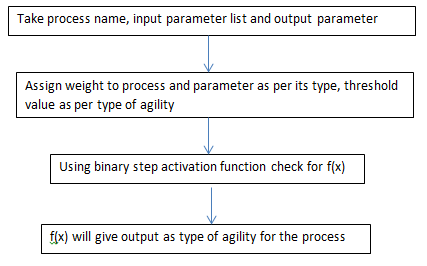 ConclusionsAcknowledgements (include if you have received funding from any)
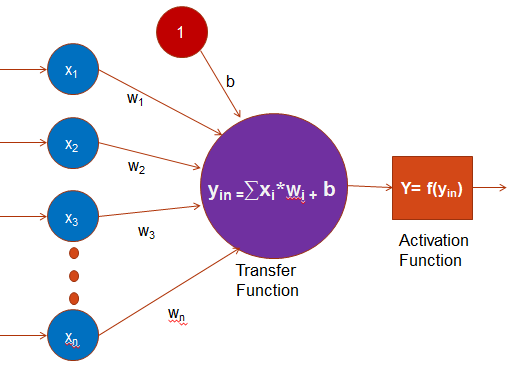 Objectives
Write here the content
Write here Objective
Figure : Structure of NN
Results/Findings and DiscussioN
references
AndrC Vasconcelos, Artur Caetano, Jog “A Framework for Modeling Strategy, Business Processes and Information Systems” 2001 IEEE
 A. Abraham and Baikunth Nath, “ Hybrid Intelligent Systems: A Review of a decade of Research” Technical Report Series, 5/2000, pp. 1-55.
David Chen a, Guy Doumeingts b, Francois Vernadat “Architectures for enterprise integration and interoperability”
Ebru Ardil and Parvinder S. Sandhu “A soft computing approach for modeling of severity of faults in software systems” International Journal of Physical Sciences Vol. 5(2), pp. 074-085, Feb, 2010 ISSN 1992 – 1950
Methods/Schematic/Diagram/Algorithm
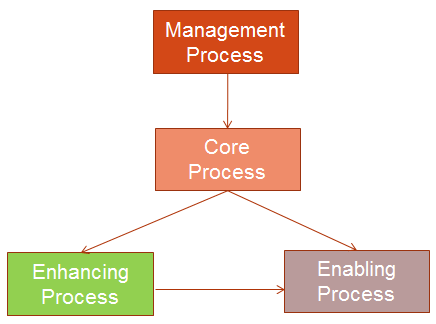 Figure: Name the Figure